(I wanted to visit)
WALCOM2020   @ Singapore,  April 1st, 2020
D.A. Hoang(1), A. Suzuki(2), T. Yagita(1)
(1) Kyushu Institute of Technology, Japan 
(2) Tohoku University, Japan
Summary
2
Summary
Hard
Dichotomy w.r.t. max. deg
max degree 2
Easy
3
4
[Speaker Notes: ・3-PVC: 
近似： Tu et.al., 2011,(Primal Dual, 2-approx), Tu et.al., 2011(Layering, 2-approx), Camby, 2018 (P3 on cubic: 1.25-approx., P4 on cubic: 2-approx)
乱択： Kardos et.al., 2011, (P3, 23/11-expected ratio)
FPT： Tu, 2015 (P3), Katrenic, 2016 (P3), Tu et.al, 2016 (P4)
Exact： Xiao et.al., 2017 (P3, O(1.4656^n))
・k-path VC reopt.: Kumar et al., 2019 (重み無しk-PVCPは定数個の点挿入にPTAS，重み有り3-PVCPは定数個の点挿入に1.5近似，重み有りk-PVCP(k>=4) on “定数個点挿入後でもbounded degree” のgraph ではk-PVCPにρ近似がある時(2-1/ρ)近似)]
5
[Speaker Notes: ・3-PVC: 
近似： Tu et.al., 2011,(Primal Dual, 2-approx), Tu et.al., 2011(Layering, 2-approx), Camby, 2018 (P3 on cubic: 1.25-approx., P4 on cubic: 2-approx)
乱択： Kardos et.al., 2011, (P3, 23/11-expected ratio)
FPT： Tu, 2015 (P3), Katrenic, 2016 (P3), Tu et.al, 2016 (P4)
Exact： Xiao et.al., 2017 (P3, O(1.4656^n))
・k-path VC reopt.: Kumar et al., 2019 (重み無しk-PVCPは定数個の点挿入にPTAS，重み有り3-PVCPは定数個の点挿入に1.5近似，重み有りk-PVCP(k>=4) on “定数個点挿入後でもbounded degree” のgraph ではk-PVCPにρ近似がある時(2-1/ρ)近似)]
6
[Speaker Notes: ・3-PVC: 
近似： Tu et.al., 2011,(Primal Dual, 2-approx), Tu et.al., 2011(Layering, 2-approx), Camby, 2018 (P3 on cubic: 1.25-approx., P4 on cubic: 2-approx)
乱択： Kardos et.al., 2011, (P3, 23/11-expected ratio)
FPT： Tu, 2015 (P3), Katrenic, 2016 (P3), Tu et.al, 2016 (P4)
Exact： Xiao et.al., 2017 (P3, O(1.4656^n))
・k-path VC reopt.: Kumar et al., 2019 (重み無しk-PVCPは定数個の点挿入にPTAS，重み有り3-PVCPは定数個の点挿入に1.5近似，重み有りk-PVCP(k>=4) on “定数個点挿入後でもbounded degree” のgraph ではk-PVCPにρ近似がある時(2-1/ρ)近似)]
7
[Speaker Notes: ・3-PVC: 
近似： Tu et.al., 2011,(Primal Dual, 2-approx), Tu et.al., 2011(Layering, 2-approx), Camby, 2018 (P3 on cubic: 1.25-approx., P4 on cubic: 2-approx)
乱択： Kardos et.al., 2011, (P3, 23/11-expected ratio)
FPT： Tu, 2015 (P3), Katrenic, 2016 (P3), Tu et.al, 2016 (P4)
Exact： Xiao et.al., 2017 (P3, O(1.4656^n))
・k-path VC reopt.: Kumar et al., 2019 (重み無しk-PVCPは定数個の点挿入にPTAS，重み有り3-PVCPは定数個の点挿入に1.5近似，重み有りk-PVCP(k>=4) on “定数個点挿入後でもbounded degree” のgraph ではk-PVCPにρ近似がある時(2-1/ρ)近似)]
8
[Speaker Notes: ・3-PVC: 
近似： Tu et.al., 2011,(Primal Dual, 2-approx), Tu et.al., 2011(Layering, 2-approx), Camby, 2018 (P3 on cubic: 1.25-approx., P4 on cubic: 2-approx)
乱択： Kardos et.al., 2011, (P3, 23/11-expected ratio)
FPT： Tu, 2015 (P3), Katrenic, 2016 (P3), Tu et.al, 2016 (P4)
Exact： Xiao et.al., 2017 (P3, O(1.4656^n))
・k-path VC reopt.: Kumar et al., 2019 (重み無しk-PVCPは定数個の点挿入にPTAS，重み有り3-PVCPは定数個の点挿入に1.5近似，重み有りk-PVCP(k>=4) on “定数個点挿入後でもbounded degree” のgraph ではk-PVCPにρ近似がある時(2-1/ρ)近似)]
9
[Speaker Notes: ・3-PVC: 
近似： Tu et.al., 2011,(Primal Dual, 2-approx), Tu et.al., 2011(Layering, 2-approx), Camby, 2018 (P3 on cubic: 1.25-approx., P4 on cubic: 2-approx)
乱択： Kardos et.al., 2011, (P3, 23/11-expected ratio)
FPT： Tu, 2015 (P3), Katrenic, 2016 (P3), Tu et.al, 2016 (P4)
Exact： Xiao et.al., 2017 (P3, O(1.4656^n))
・k-path VC reopt.: Kumar et al., 2019 (重み無しk-PVCPは定数個の点挿入にPTAS，重み有り3-PVCPは定数個の点挿入に1.5近似，重み有りk-PVCP(k>=4) on “定数個点挿入後でもbounded degree” のgraph ではk-PVCPにρ近似がある時(2-1/ρ)近似)]
10
[Speaker Notes: ・3-PVC: 
近似： Tu et.al., 2011,(Primal Dual, 2-approx), Tu et.al., 2011(Layering, 2-approx), Camby, 2018 (P3 on cubic: 1.25-approx., P4 on cubic: 2-approx)
乱択： Kardos et.al., 2011, (P3, 23/11-expected ratio)
FPT： Tu, 2015 (P3), Katrenic, 2016 (P3), Tu et.al, 2016 (P4)
Exact： Xiao et.al., 2017 (P3, O(1.4656^n))
・k-path VC reopt.: Kumar et al., 2019 (重み無しk-PVCPは定数個の点挿入にPTAS，重み有り3-PVCPは定数個の点挿入に1.5近似，重み有りk-PVCP(k>=4) on “定数個点挿入後でもbounded degree” のgraph ではk-PVCPにρ近似がある時(2-1/ρ)近似)]
11
[Speaker Notes: ・3-PVC: 
近似： Tu et.al., 2011,(Primal Dual, 2-approx), Tu et.al., 2011(Layering, 2-approx), Camby, 2018 (P3 on cubic: 1.25-approx., P4 on cubic: 2-approx)
乱択： Kardos et.al., 2011, (P3, 23/11-expected ratio)
FPT： Tu, 2015 (P3), Katrenic, 2016 (P3), Tu et.al, 2016 (P4)
Exact： Xiao et.al., 2017 (P3, O(1.4656^n))
・k-path VC reopt.: Kumar et al., 2019 (重み無しk-PVCPは定数個の点挿入にPTAS，重み有り3-PVCPは定数個の点挿入に1.5近似，重み有りk-PVCP(k>=4) on “定数個点挿入後でもbounded degree” のgraph ではk-PVCPにρ近似がある時(2-1/ρ)近似)]
12
[Speaker Notes: ・3-PVC: 
近似： Tu et.al., 2011,(Primal Dual, 2-approx), Tu et.al., 2011(Layering, 2-approx), Camby, 2018 (P3 on cubic: 1.25-approx., P4 on cubic: 2-approx)
乱択： Kardos et.al., 2011, (P3, 23/11-expected ratio)
FPT： Tu, 2015 (P3), Katrenic, 2016 (P3), Tu et.al, 2016 (P4)
Exact： Xiao et.al., 2017 (P3, O(1.4656^n))
・k-path VC reopt.: Kumar et al., 2019 (重み無しk-PVCPは定数個の点挿入にPTAS，重み有り3-PVCPは定数個の点挿入に1.5近似，重み有りk-PVCP(k>=4) on “定数個点挿入後でもbounded degree” のgraph ではk-PVCPにρ近似がある時(2-1/ρ)近似)]
13
[Speaker Notes: ・3-PVC: 
近似： Tu et.al., 2011,(Primal Dual, 2-approx), Tu et.al., 2011(Layering, 2-approx), Camby, 2018 (P3 on cubic: 1.25-approx., P4 on cubic: 2-approx)
乱択： Kardos et.al., 2011, (P3, 23/11-expected ratio)
FPT： Tu, 2015 (P3), Katrenic, 2016 (P3), Tu et.al, 2016 (P4)
Exact： Xiao et.al., 2017 (P3, O(1.4656^n))
・k-path VC reopt.: Kumar et al., 2019 (重み無しk-PVCPは定数個の点挿入にPTAS，重み有り3-PVCPは定数個の点挿入に1.5近似，重み有りk-PVCP(k>=4) on “定数個点挿入後でもbounded degree” のgraph ではk-PVCPにρ近似がある時(2-1/ρ)近似)]
14
[Speaker Notes: ・3-PVC: 
近似： Tu et.al., 2011,(Primal Dual, 2-approx), Tu et.al., 2011(Layering, 2-approx), Camby, 2018 (P3 on cubic: 1.25-approx., P4 on cubic: 2-approx)
乱択： Kardos et.al., 2011, (P3, 23/11-expected ratio)
FPT： Tu, 2015 (P3), Katrenic, 2016 (P3), Tu et.al, 2016 (P4)
Exact： Xiao et.al., 2017 (P3, O(1.4656^n))
・k-path VC reopt.: Kumar et al., 2019 (重み無しk-PVCPは定数個の点挿入にPTAS，重み有り3-PVCPは定数個の点挿入に1.5近似，重み有りk-PVCP(k>=4) on “定数個点挿入後でもbounded degree” のgraph ではk-PVCPにρ近似がある時(2-1/ρ)近似)]
(Ex.)
15
[Speaker Notes: ・3-PVC: 
近似： Tu et.al., 2011,(Primal Dual, 2-approx), Tu et.al., 2011(Layering, 2-approx), Camby, 2018 (P3 on cubic: 1.25-approx., P4 on cubic: 2-approx)
乱択： Kardos et.al., 2011, (P3, 23/11-expected ratio)
FPT： Tu, 2015 (P3), Katrenic, 2016 (P3), Tu et.al, 2016 (P4)
Exact： Xiao et.al., 2017 (P3, O(1.4656^n))
・k-path VC reopt.: Kumar et al., 2019 (重み無しk-PVCPは定数個の点挿入にPTAS，重み有り3-PVCPは定数個の点挿入に1.5近似，重み有りk-PVCP(k>=4) on “定数個点挿入後でもbounded degree” のgraph ではk-PVCPにρ近似がある時(2-1/ρ)近似)]
(Ex.)
3-PVC
VC
16
[Speaker Notes: ・3-PVC: 
近似： Tu et.al., 2011,(Primal Dual, 2-approx), Tu et.al., 2011(Layering, 2-approx), Camby, 2018 (P3 on cubic: 1.25-approx., P4 on cubic: 2-approx)
乱択： Kardos et.al., 2011, (P3, 23/11-expected ratio)
FPT： Tu, 2015 (P3), Katrenic, 2016 (P3), Tu et.al, 2016 (P4)
Exact： Xiao et.al., 2017 (P3, O(1.4656^n))
・k-path VC reopt.: Kumar et al., 2019 (重み無しk-PVCPは定数個の点挿入にPTAS，重み有り3-PVCPは定数個の点挿入に1.5近似，重み有りk-PVCP(k>=4) on “定数個点挿入後でもbounded degree” のgraph ではk-PVCPにρ近似がある時(2-1/ρ)近似)]
(Ex.)
3-PVC
3-PVC
VC
Not VC
17
[Speaker Notes: ・3-PVC: 
近似： Tu et.al., 2011,(Primal Dual, 2-approx), Tu et.al., 2011(Layering, 2-approx), Camby, 2018 (P3 on cubic: 1.25-approx., P4 on cubic: 2-approx)
乱択： Kardos et.al., 2011, (P3, 23/11-expected ratio)
FPT： Tu, 2015 (P3), Katrenic, 2016 (P3), Tu et.al, 2016 (P4)
Exact： Xiao et.al., 2017 (P3, O(1.4656^n))
・k-path VC reopt.: Kumar et al., 2019 (重み無しk-PVCPは定数個の点挿入にPTAS，重み有り3-PVCPは定数個の点挿入に1.5近似，重み有りk-PVCP(k>=4) on “定数個点挿入後でもbounded degree” のgraph ではk-PVCPにρ近似がある時(2-1/ρ)近似)]
(Ex.)
3-PVC
3-PVC
VC
Not VC
18
[Speaker Notes: ・3-PVC: 
近似： Tu et.al., 2011,(Primal Dual, 2-approx), Tu et.al., 2011(Layering, 2-approx), Camby, 2018 (P3 on cubic: 1.25-approx., P4 on cubic: 2-approx)
乱択： Kardos et.al., 2011, (P3, 23/11-expected ratio)
FPT： Tu, 2015 (P3), Katrenic, 2016 (P3), Tu et.al, 2016 (P4)
Exact： Xiao et.al., 2017 (P3, O(1.4656^n))
・k-path VC reopt.: Kumar et al., 2019 (重み無しk-PVCPは定数個の点挿入にPTAS，重み有り3-PVCPは定数個の点挿入に1.5近似，重み有りk-PVCP(k>=4) on “定数個点挿入後でもbounded degree” のgraph ではk-PVCPにρ近似がある時(2-1/ρ)近似)]
(Ex.)
Not 3-PVC
3-PVC
3-PVC
Not VC
VC
Not VC
19
[Speaker Notes: ・3-PVC: 
近似： Tu et.al., 2011,(Primal Dual, 2-approx), Tu et.al., 2011(Layering, 2-approx), Camby, 2018 (P3 on cubic: 1.25-approx., P4 on cubic: 2-approx)
乱択： Kardos et.al., 2011, (P3, 23/11-expected ratio)
FPT： Tu, 2015 (P3), Katrenic, 2016 (P3), Tu et.al, 2016 (P4)
Exact： Xiao et.al., 2017 (P3, O(1.4656^n))
・k-path VC reopt.: Kumar et al., 2019 (重み無しk-PVCPは定数個の点挿入にPTAS，重み有り3-PVCPは定数個の点挿入に1.5近似，重み有りk-PVCP(k>=4) on “定数個点挿入後でもbounded degree” のgraph ではk-PVCPにρ近似がある時(2-1/ρ)近似)]
(Ex.)
Not 3-PVC
3-PVC
3-PVC
Not VC
VC
Not VC
20
[Speaker Notes: ・3-PVC: 
近似： Tu et.al., 2011,(Primal Dual, 2-approx), Tu et.al., 2011(Layering, 2-approx), Camby, 2018 (P3 on cubic: 1.25-approx., P4 on cubic: 2-approx)
乱択： Kardos et.al., 2011, (P3, 23/11-expected ratio)
FPT： Tu, 2015 (P3), Katrenic, 2016 (P3), Tu et.al, 2016 (P4)
Exact： Xiao et.al., 2017 (P3, O(1.4656^n))
・k-path VC reopt.: Kumar et al., 2019 (重み無しk-PVCPは定数個の点挿入にPTAS，重み有り3-PVCPは定数個の点挿入に1.5近似，重み有りk-PVCP(k>=4) on “定数個点挿入後でもbounded degree” のgraph ではk-PVCPにρ近似がある時(2-1/ρ)近似)]
Variants
21
[Speaker Notes: ・3-PVC: 
近似： Tu et.al., 2011,(Primal Dual, 2-approx), Tu et.al., 2011(Layering, 2-approx), Camby, 2018 (P3 on cubic: 1.25-approx., P4 on cubic: 2-approx)
乱択： Kardos et.al., 2011, (P3, 23/11-expected ratio)
FPT： Tu, 2015 (P3), Katrenic, 2016 (P3), Tu et.al, 2016 (P4)
Exact： Xiao et.al., 2017 (P3, O(1.4656^n))
・k-path VC reopt.: Kumar et al., 2019 (重み無しk-PVCPは定数個の点挿入にPTAS，重み有り3-PVCPは定数個の点挿入に1.5近似，重み有りk-PVCP(k>=4) on “定数個点挿入後でもbounded degree” のgraph ではk-PVCPにρ近似がある時(2-1/ρ)近似)]
22
[Speaker Notes: ・3-PVC: 
近似： Tu et.al., 2011,(Primal Dual, 2-approx), Tu et.al., 2011(Layering, 2-approx), Camby, 2018 (P3 on cubic: 1.25-approx., P4 on cubic: 2-approx)
乱択： Kardos et.al., 2011, (P3, 23/11-expected ratio)
FPT： Tu, 2015 (P3), Katrenic, 2016 (P3), Tu et.al, 2016 (P4)
Exact： Xiao et.al., 2017 (P3, O(1.4656^n))
・k-path VC reopt.: Kumar et al., 2019 (重み無しk-PVCPは定数個の点挿入にPTAS，重み有り3-PVCPは定数個の点挿入に1.5近似，重み有りk-PVCP(k>=4) on “定数個点挿入後でもbounded degree” のgraph ではk-PVCPにρ近似がある時(2-1/ρ)近似)]
23
[Speaker Notes: ・3-PVC: 
近似： Tu et.al., 2011,(Primal Dual, 2-approx), Tu et.al., 2011(Layering, 2-approx), Camby, 2018 (P3 on cubic: 1.25-approx., P4 on cubic: 2-approx)
乱択： Kardos et.al., 2011, (P3, 23/11-expected ratio)
FPT： Tu, 2015 (P3), Katrenic, 2016 (P3), Tu et.al, 2016 (P4)
Exact： Xiao et.al., 2017 (P3, O(1.4656^n))
・k-path VC reopt.: Kumar et al., 2019 (重み無しk-PVCPは定数個の点挿入にPTAS，重み有り3-PVCPは定数個の点挿入に1.5近似，重み有りk-PVCP(k>=4) on “定数個点挿入後でもbounded degree” のgraph ではk-PVCPにρ近似がある時(2-1/ρ)近似)]
24
[Speaker Notes: ・3-PVC: 
近似： Tu et.al., 2011,(Primal Dual, 2-approx), Tu et.al., 2011(Layering, 2-approx), Camby, 2018 (P3 on cubic: 1.25-approx., P4 on cubic: 2-approx)
乱択： Kardos et.al., 2011, (P3, 23/11-expected ratio)
FPT： Tu, 2015 (P3), Katrenic, 2016 (P3), Tu et.al, 2016 (P4)
Exact： Xiao et.al., 2017 (P3, O(1.4656^n))
・k-path VC reopt.: Kumar et al., 2019 (重み無しk-PVCPは定数個の点挿入にPTAS，重み有り3-PVCPは定数個の点挿入に1.5近似，重み有りk-PVCP(k>=4) on “定数個点挿入後でもbounded degree” のgraph ではk-PVCPにρ近似がある時(2-1/ρ)近似)]
25
[Speaker Notes: ・3-PVC: 
近似： Tu et.al., 2011,(Primal Dual, 2-approx), Tu et.al., 2011(Layering, 2-approx), Camby, 2018 (P3 on cubic: 1.25-approx., P4 on cubic: 2-approx)
乱択： Kardos et.al., 2011, (P3, 23/11-expected ratio)
FPT： Tu, 2015 (P3), Katrenic, 2016 (P3), Tu et.al, 2016 (P4)
Exact： Xiao et.al., 2017 (P3, O(1.4656^n))
・k-path VC reopt.: Kumar et al., 2019 (重み無しk-PVCPは定数個の点挿入にPTAS，重み有り3-PVCPは定数個の点挿入に1.5近似，重み有りk-PVCP(k>=4) on “定数個点挿入後でもbounded degree” のgraph ではk-PVCPにρ近似がある時(2-1/ρ)近似)]
26
[Speaker Notes: ・背景としては，例えば動的にネットワークを変更・メンテナンスしたい場合などが考えられる．
ネットワークは止めたくないけど，ある性質を保ったまま機械を交換したい・電力の需要量が供給量をオーバーしないように上手く配電網を切り替えたい，など．]
27
[Speaker Notes: ・背景としては，例えば動的にネットワークを変更・メンテナンスしたい場合などが考えられる．
ネットワークは止めたくないけど，ある性質を保ったまま機械を交換したい・電力の需要量が供給量をオーバーしないように上手く配電網を切り替えたい，など．]
28
[Speaker Notes: ・背景としては，例えば動的にネットワークを変更・メンテナンスしたい場合などが考えられる．
ネットワークは止めたくないけど，ある性質を保ったまま機械を交換したい・電力の需要量が供給量をオーバーしないように上手く配電網を切り替えたい，など．]
29
[Speaker Notes: ・背景としては，例えば動的にネットワークを変更・メンテナンスしたい場合などが考えられる．
ネットワークは止めたくないけど，ある性質を保ったまま機械を交換したい・電力の需要量が供給量をオーバーしないように上手く配電網を切り替えたい，など．]
30
[Speaker Notes: ・背景としては，例えば動的にネットワークを変更・メンテナンスしたい場合などが考えられる．
ネットワークは止めたくないけど，ある性質を保ったまま機械を交換したい・電力の需要量が供給量をオーバーしないように上手く配電網を切り替えたい，など．]
31
[Speaker Notes: ・背景としては，例えば動的にネットワークを変更・メンテナンスしたい場合などが考えられる．
ネットワークは止めたくないけど，ある性質を保ったまま機械を交換したい・電力の需要量が供給量をオーバーしないように上手く配電網を切り替えたい，など．]
32
[Speaker Notes: ・背景としては，例えば動的にネットワークを変更・メンテナンスしたい場合などが考えられる．
ネットワークは止めたくないけど，ある性質を保ったまま機械を交換したい・電力の需要量が供給量をオーバーしないように上手く配電網を切り替えたい，など．]
33
[Speaker Notes: ・背景としては，例えば動的にネットワークを変更・メンテナンスしたい場合などが考えられる．
ネットワークは止めたくないけど，ある性質を保ったまま機械を交換したい・電力の需要量が供給量をオーバーしないように上手く配電網を切り替えたい，など．]
34
[Speaker Notes: ・背景としては，例えば動的にネットワークを変更・メンテナンスしたい場合などが考えられる．
ネットワークは止めたくないけど，ある性質を保ったまま機械を交換したい・電力の需要量が供給量をオーバーしないように上手く配電網を切り替えたい，など．]
35
[Speaker Notes: ・背景としては，例えば動的にネットワークを変更・メンテナンスしたい場合などが考えられる．
ネットワークは止めたくないけど，ある性質を保ったまま機械を交換したい・電力の需要量が供給量をオーバーしないように上手く配電網を切り替えたい，など．]
/removed from an occupied
vertex
36
[Speaker Notes: ・背景としては，例えば動的にネットワークを変更・メンテナンスしたい場合などが考えられる．
ネットワークは止めたくないけど，ある性質を保ったまま機械を交換したい・電力の需要量が供給量をオーバーしないように上手く配電網を切り替えたい，など．]
/removed from an occupied
vertex
37
[Speaker Notes: ・背景としては，例えば動的にネットワークを変更・メンテナンスしたい場合などが考えられる．
ネットワークは止めたくないけど，ある性質を保ったまま機械を交換したい・電力の需要量が供給量をオーバーしないように上手く配電網を切り替えたい，など．]
/removed from an occupied
vertex
38
[Speaker Notes: ・背景としては，例えば動的にネットワークを変更・メンテナンスしたい場合などが考えられる．
ネットワークは止めたくないけど，ある性質を保ったまま機械を交換したい・電力の需要量が供給量をオーバーしないように上手く配電網を切り替えたい，など．]
/removed from an occupied
vertex
39
[Speaker Notes: ・背景としては，例えば動的にネットワークを変更・メンテナンスしたい場合などが考えられる．
ネットワークは止めたくないけど，ある性質を保ったまま機械を交換したい・電力の需要量が供給量をオーバーしないように上手く配電網を切り替えたい，など．]
/removed from an occupied
vertex
Step 1 ?
40
[Speaker Notes: ・背景としては，例えば動的にネットワークを変更・メンテナンスしたい場合などが考えられる．
ネットワークは止めたくないけど，ある性質を保ったまま機械を交換したい・電力の需要量が供給量をオーバーしないように上手く配電網を切り替えたい，など．]
/removed from an occupied
vertex
Step 1 ?
No good
😩
(No red tokens)
41
[Speaker Notes: ・背景としては，例えば動的にネットワークを変更・メンテナンスしたい場合などが考えられる．
ネットワークは止めたくないけど，ある性質を保ったまま機械を交換したい・電力の需要量が供給量をオーバーしないように上手く配電網を切り替えたい，など．]
/removed from an occupied
vertex
42
[Speaker Notes: ・背景としては，例えば動的にネットワークを変更・メンテナンスしたい場合などが考えられる．
ネットワークは止めたくないけど，ある性質を保ったまま機械を交換したい・電力の需要量が供給量をオーバーしないように上手く配電網を切り替えたい，など．]
/removed from an occupied
vertex
Step 1
43
[Speaker Notes: ・背景としては，例えば動的にネットワークを変更・メンテナンスしたい場合などが考えられる．
ネットワークは止めたくないけど，ある性質を保ったまま機械を交換したい・電力の需要量が供給量をオーバーしないように上手く配電網を切り替えたい，など．]
/removed from an occupied
vertex
Step 2
44
[Speaker Notes: ・背景としては，例えば動的にネットワークを変更・メンテナンスしたい場合などが考えられる．
ネットワークは止めたくないけど，ある性質を保ったまま機械を交換したい・電力の需要量が供給量をオーバーしないように上手く配電網を切り替えたい，など．]
/removed from an occupied
vertex
Step 3
45
[Speaker Notes: ・背景としては，例えば動的にネットワークを変更・メンテナンスしたい場合などが考えられる．
ネットワークは止めたくないけど，ある性質を保ったまま機械を交換したい・電力の需要量が供給量をオーバーしないように上手く配電網を切り替えたい，など．]
/removed from an occupied
vertex
Step 4
👍
46
[Speaker Notes: ・背景としては，例えば動的にネットワークを変更・メンテナンスしたい場合などが考えられる．
ネットワークは止めたくないけど，ある性質を保ったまま機械を交換したい・電力の需要量が供給量をオーバーしないように上手く配電網を切り替えたい，など．]
Formal Definition
(removed from an occupied vertex)
47
[Speaker Notes: ・一方，論文 p.2，line 33 では two distinct solutions が与えられるとしているので，こっちの定義では distinct を入れた]
Previous complexity of VCR
48
Previous complexity of VCR
PSPACE-c under TS, TJ, and TAR: 
　planar of max. deg. 3, perfect, bounded bandwidth
PSPACE-c under TS, NP-c under TJ and TAR: 
　bipartite
PSPACE-c under TS, P under TJ and TAR: 
　chordal (*TJ and TAR: P on even-hole-free)
P under TS: 
　bipartite permutation, bipartite distance hereditary
P under all TS, TJ, and TAR: 
　cograph, claw-free, interval, tree
49
Previous complexity of VCR
PSPACE-c under TS, TJ, and TAR: 
　planar of max. deg. 3, perfect, bounded bandwidth
PSPACE-c under TS, NP-c under TJ and TAR: 
　bipartite
PSPACE-c under TS, P under TJ and TAR: 
　chordal (*TJ and TAR: P on even-hole-free)
P under TS: 
　bipartite permutation, bipartite distance hereditary
P under all TS, TJ, and TAR: 
　cograph, claw-free, interval, tree
Complexity changes, according to each reconfiguration rule.
50
51
PSPACE-c under TS, TJ, and TAR: 
　planar of max. deg. 4 and bounded bandwidth
PSPACE-c under TS, NP-h under TJ and TAR: 
　bipartite
PSPACE-c under TS: 
chordal
(Details omitted)
52
PSPACE-c under TS, TJ, and TAR: 
　planar of max. deg. 4 and bounded bandwidth
PSPACE-c under TS, NP-h under TJ and TAR: 
　bipartite
PSPACE-c under TS: 
chordal


PSPACE-c under TS, TJ, and TAR: 
planar of max. deg. 3 and bounded bandwidth
(Details omitted)
Reduction: 
Nondeterministic 
Constraint Logic
⇒
(Sketch)
53
PSPACE-c under TS, TJ, and TAR: 
　planar of max. deg. 4 and bounded bandwidth
PSPACE-c under TS, NP-h under TJ and TAR: 
　bipartite
PSPACE-c under TS: 
chordal


PSPACE-c under TS, TJ, and TAR: 
planar of max. deg. 3 and bounded bandwidth
(Details omitted)
Reduction: 
Nondeterministic 
Constraint Logic
⇒
(Sketch)
What we do: construct some new gadgets
54
*Key idea: Simulate NCL
PSPACE-c under TS, TJ, and TAR: 
　planar of max. deg. 4 and bounded bandwidth
PSPACE-c under TS, NP-h under TJ and TAR: 
　bipartite
PSPACE-c under TS: 
chordal


PSPACE-c under TS, TJ, and TAR: 
planar of max. deg. 3 and bounded bandwidth
(Details omitted)
Reduction: 
Nondeterministic 
Constraint Logic
⇒
(Sketch)
What we do: construct some new gadgets
55
*Key idea: Simulate NCL
・What to do: in each step, change the direction of an edge
PSPACE-c under TS, TJ, and TAR: 
　planar of max. deg. 4 and bounded bandwidth
PSPACE-c under TS, NP-h under TJ and TAR: 
　bipartite
PSPACE-c under TS: 
chordal


PSPACE-c under TS, TJ, and TAR: 
planar of max. deg. 3 and bounded bandwidth
(Details omitted)
Reduction: 
Nondeterministic 
Constraint Logic
⇒
(Sketch)
What we do: construct some new gadgets
56
*Key idea: Simulate NCL
・What to do: in each step, change the direction of an edge
PSPACE-c under TS, TJ, and TAR: 
　planar of max. deg. 4 and bounded bandwidth
PSPACE-c under TS, NP-h under TJ and TAR: 
　bipartite
PSPACE-c under TS: 
chordal


PSPACE-c under TS, TJ, and TAR: 
planar of max. deg. 3 and bounded bandwidth
(Details omitted)
Reduction: 
Nondeterministic 
Constraint Logic
⇒
(Sketch)
What we do: construct some new gadgets
57
*Key idea: Simulate NCL
・What to do: in each step, change the direction of an edge
PSPACE-c under TS, TJ, and TAR: 
　planar of max. deg. 4 and bounded bandwidth
PSPACE-c under TS, NP-h under TJ and TAR: 
　bipartite
PSPACE-c under TS: 
chordal


PSPACE-c under TS, TJ, and TAR: 
planar of max. deg. 3 and bounded bandwidth
(Details omitted)
Reduction: 
Nondeterministic 
Constraint Logic
⇒
(Sketch)
What we do: construct some new gadgets
58
*Key idea: Simulate NCL
・What to do: in each step, change the direction of an edge ・Constraint: each vertex must have incoming arc(s) of weight at least 2
PSPACE-c under TS, TJ, and TAR: 
　planar of max. deg. 4 and bounded bandwidth
PSPACE-c under TS, NP-h under TJ and TAR: 
　bipartite
PSPACE-c under TS: 
chordal


PSPACE-c under TS, TJ, and TAR: 
planar of max. deg. 3 and bounded bandwidth
(Details omitted)
Reduction: 
Nondeterministic 
Constraint Logic
⇒
(Sketch)
What we do: construct some new gadgets
59
*Key idea: Simulate NCL
・What to do: in each step, change the direction of an edge ・Constraint: each vertex must have incoming arc(s) of weight at least 2
PSPACE-c under TS, TJ, and TAR: 
　planar of max. deg. 4 and bounded bandwidth
PSPACE-c under TS, NP-h under TJ and TAR: 
　bipartite
PSPACE-c under TS: 
chordal


PSPACE-c under TS, TJ, and TAR: 
planar of max. deg. 3 and bounded bandwidth
(Details omitted)
red:  Weight 1
blue: Weight 2
Reduction: 
Nondeterministic 
Constraint Logic
⇒
(Sketch)
What we do: construct some new gadgets
60
*Key idea: Simulate NCL
・What to do: in each step, change the direction of an edge ・Constraint: each vertex must have incoming arc(s) of weight at least 2
PSPACE-c under TS, TJ, and TAR: 
　planar of max. deg. 4 and bounded bandwidth
PSPACE-c under TS, NP-h under TJ and TAR: 
　bipartite
PSPACE-c under TS: 
chordal


PSPACE-c under TS, TJ, and TAR: 
planar of max. deg. 3 and bounded bandwidth
(Details omitted)
red:  Weight 1
blue: Weight 2
Reduction: 
Nondeterministic 
Constraint Logic
⇒
(Sketch)
What we do: construct some new gadgets
61
*Key idea: Simulate NCL
・What to do: in each step, change the direction of an edge ・Constraint: each vertex must have incoming arc(s) of weight at least 2
PSPACE-c under TS, TJ, and TAR: 
　planar of max. deg. 4 and bounded bandwidth
PSPACE-c under TS, NP-h under TJ and TAR: 
　bipartite
PSPACE-c under TS: 
chordal


PSPACE-c under TS, TJ, and TAR: 
planar of max. deg. 3 and bounded bandwidth
😩
(Details omitted)
red:  Weight 1
blue: Weight 2
Reduction: 
Nondeterministic 
Constraint Logic
⇒
(Sketch)
What we do: construct some new gadgets
62
*Key idea: Simulate NCL
・What to do: in each step, change the direction of an edge ・Constraint: each vertex must have incoming arc(s) of weight at least 2
PSPACE-c under TS, TJ, and TAR: 
　planar of max. deg. 4 and bounded bandwidth
PSPACE-c under TS, NP-h under TJ and TAR: 
　bipartite
PSPACE-c under TS: 
chordal


PSPACE-c under TS, TJ, and TAR: 
planar of max. deg. 3 and bounded bandwidth
(Details omitted)
red:  Weight 1
blue: Weight 2
Reduction: 
Nondeterministic 
Constraint Logic
⇒
(Sketch)
What we do: construct some new gadgets
63
*Key idea: Simulate NCL
・What to do: in each step, change the direction of an edge ・Constraint: each vertex must have incoming arc(s) of weight at least 2
PSPACE-c under TS, TJ, and TAR: 
　planar of max. deg. 4 and bounded bandwidth
PSPACE-c under TS, NP-h under TJ and TAR: 
　bipartite
PSPACE-c under TS: 
chordal


PSPACE-c under TS, TJ, and TAR: 
planar of max. deg. 3 and bounded bandwidth
Step 1
(Details omitted)
red:  Weight 1
blue: Weight 2
Reduction: 
Nondeterministic 
Constraint Logic
⇒
(Sketch)
What we do: construct some new gadgets
64
*Key idea: Simulate NCL
・What to do: in each step, change the direction of an edge ・Constraint: each vertex must have incoming arc(s) of weight at least 2
PSPACE-c under TS, TJ, and TAR: 
　planar of max. deg. 4 and bounded bandwidth
PSPACE-c under TS, NP-h under TJ and TAR: 
　bipartite
PSPACE-c under TS: 
chordal


PSPACE-c under TS, TJ, and TAR: 
planar of max. deg. 3 and bounded bandwidth
Step 2
(Details omitted)
red:  Weight 1
blue: Weight 2
Reduction: 
Nondeterministic 
Constraint Logic
⇒
(Sketch)
What we do: construct some new gadgets
65
*Key idea: Simulate NCL
・What to do: in each step, change the direction of an edge ・Constraint: each vertex must have incoming arc(s) of weight at least 2
PSPACE-c under TS, TJ, and TAR: 
　planar of max. deg. 4 and bounded bandwidth
PSPACE-c under TS, NP-h under TJ and TAR: 
　bipartite
PSPACE-c under TS: 
chordal


PSPACE-c under TS, TJ, and TAR: 
planar of max. deg. 3 and bounded bandwidth
Step 3
👍
(Details omitted)
red:  Weight 1
blue: Weight 2
Reduction: 
Nondeterministic 
Constraint Logic
⇒
(Sketch)
What we do: construct some new gadgets
66
*Key idea: Simulate NCL
・What to do: in each step, change the direction of an edge ・Constraint: each vertex must have incoming arc(s) of weight at least 2
PSPACE-c under TS, TJ, and TAR: 
　planar of max. deg. 4 and bounded bandwidth
PSPACE-c under TS, NP-h under TJ and TAR: 
　bipartite
PSPACE-c under TS: 
chordal


PSPACE-c under TS, TJ, and TAR: 
planar of max. deg. 3 and bounded bandwidth
Step 1
(Details omitted)
red:  Weight 1
blue: Weight 2
Reduction: 
Nondeterministic 
Constraint Logic
⇒
(Sketch)
What we do: construct some new gadgets
67
*Key idea: Simulate NCL
・What to do: in each step, change the direction of an edge ・Constraint: each vertex must have incoming arc(s) of weight at least 2
PSPACE-c under TS, TJ, and TAR: 
　planar of max. deg. 4 and bounded bandwidth
PSPACE-c under TS, NP-h under TJ and TAR: 
　bipartite
PSPACE-c under TS: 
chordal


PSPACE-c under TS, TJ, and TAR: 
planar of max. deg. 3 and bounded bandwidth
Step 2
👍
(Details omitted)
red:  Weight 1
blue: Weight 2
Reduction: 
Nondeterministic 
Constraint Logic
⇒
(Sketch)
What we do: construct some new gadgets
68
*Key idea: Simulate NCL
・What to do: in each step, change the direction of an edge ・Constraint: each vertex must have incoming arc(s) of weight at least 2
・In summary, what to do?
PSPACE-c under TS, TJ, and TAR: 
　planar of max. deg. 4 and bounded bandwidth
PSPACE-c under TS, NP-h under TJ and TAR: 
　bipartite
PSPACE-c under TS: 
chordal


PSPACE-c under TS, TJ, and TAR: 
planar of max. deg. 3 and bounded bandwidth
(Details omitted)
red:  Weight 1
blue: Weight 2
Reduction: 
Nondeterministic 
Constraint Logic
⇒
(Sketch)
What we do: construct some new gadgets
69
*Key idea: Simulate NCL
・What to do: in each step, change the direction of an edge ・Constraint: each vertex must have incoming arc(s) of weight at least 2
・In summary, what to do?: simulate these 3!
PSPACE-c under TS, TJ, and TAR: 
　planar of max. deg. 4 and bounded bandwidth
PSPACE-c under TS, NP-h under TJ and TAR: 
　bipartite
PSPACE-c under TS: 
chordal


PSPACE-c under TS, TJ, and TAR: 
planar of max. deg. 3 and bounded bandwidth
③
②
①
(Details omitted)
red:  Weight 1
blue: Weight 2
Reduction: 
Nondeterministic 
Constraint Logic
⇒
(Sketch)
What we do: construct some new gadgets
70
*Key idea: Simulate NCL
・What to do: in each step, change the direction of an edge ・Constraint: each vertex must have incoming arc(s) of weight at least 2
・In summary, what to do?: simulate these 3!
PSPACE-c under TS, TJ, and TAR: 
　planar of max. deg. 4 and bounded bandwidth
PSPACE-c under TS, NP-h under TJ and TAR: 
　bipartite
PSPACE-c under TS: 
chordal


PSPACE-c under TS, TJ, and TAR: 
planar of max. deg. 3 and bounded bandwidth
③: OR
②: AND
①: Connection
(Details omitted)
red:  Weight 1
blue: Weight 2
Reduction: 
Nondeterministic 
Constraint Logic
⇒
(Sketch)
What we do: construct some new gadgets
71
planar graphs of max. deg. 3
PSPACE-c on
and bounded bandwidth
NCL
What we do: construct 3 gadgets (connection, and, or)
72
planar graphs of max. deg. 3
PSPACE-c on
and bounded bandwidth
NCL
What we do: construct 3 gadgets (connection, and, or)
73
planar graphs of max. deg. 3
PSPACE-c on
and bounded bandwidth
NCL
What we do: construct 3 gadgets (connection, and, or)
74
planar graphs of max. deg. 3
PSPACE-c on
and bounded bandwidth
NCL
What we do: construct 3 gadgets (connection, and, or)
75
planar graphs of max. deg. 3
PSPACE-c on
and bounded bandwidth
NCL
What we do: construct 3 gadgets (connection, and, or)
76
planar graphs of max. deg. 3
PSPACE-c on
and bounded bandwidth
NCL
😩
What we do: construct 3 gadgets (connection, and, or)
77
planar graphs of max. deg. 3
PSPACE-c on
and bounded bandwidth
NCL
What we do: construct 3 gadgets (connection, and, or)
78
planar graphs of max. deg. 3
PSPACE-c on
and bounded bandwidth
NCL
What we do: construct 3 gadgets (connection, and, or)
79
planar graphs of max. deg. 3
PSPACE-c on
and bounded bandwidth
NCL
😩
What we do: construct 3 gadgets (connection, and, or)
80
planar graphs of max. deg. 3
PSPACE-c on
and bounded bandwidth
NCL
What we do: construct 3 gadgets (connection, and, or)
81
planar graphs of max. deg. 3
PSPACE-c on
and bounded bandwidth
NCL
Step 1
What we do: construct 3 gadgets (connection, and, or)
82
planar graphs of max. deg. 3
PSPACE-c on
and bounded bandwidth
NCL
Step 2
What we do: construct 3 gadgets (connection, and, or)
83
planar graphs of max. deg. 3
PSPACE-c on
and bounded bandwidth
NCL
Step 3
What we do: construct 3 gadgets (connection, and, or)
84
planar graphs of max. deg. 3
PSPACE-c on
and bounded bandwidth
NCL
Step 4
👍
What we do: construct 3 gadgets (connection, and, or)
85
planar graphs of max. deg. 3
PSPACE-c on
and bounded bandwidth
NCL
What we do: construct 3 gadgets (connection, and, or)
86
planar graphs of max. deg. 3
PSPACE-c on
and bounded bandwidth
NCL
at least 2 tokens
What we do: construct 3 gadgets (connection, and, or)
87
planar graphs of max. deg. 3
PSPACE-c on
and bounded bandwidth
NCL
at least 2 tokens
What we do: construct 3 gadgets (connection, and, or)
88
planar graphs of max. deg. 3
PSPACE-c on
and bounded bandwidth
NCL
at least 2 tokens
What we do: construct 3 gadgets (connection, and, or)
89
planar graphs of max. deg. 3
PSPACE-c on
and bounded bandwidth
NCL
😩
at least 2 tokens
What we do: construct 3 gadgets (connection, and, or)
90
planar graphs of max. deg. 3
PSPACE-c on
and bounded bandwidth
NCL
at least 2 tokens
What we do: construct 3 gadgets (connection, and, or)
91
planar graphs of max. deg. 3
PSPACE-c on
and bounded bandwidth
NCL
Step 1
at least 2 tokens
What we do: construct 3 gadgets (connection, and, or)
92
planar graphs of max. deg. 3
PSPACE-c on
and bounded bandwidth
NCL
Step 2
at least 2 tokens
What we do: construct 3 gadgets (connection, and, or)
93
planar graphs of max. deg. 3
PSPACE-c on
and bounded bandwidth
NCL
Step 3
👍
at least 2 tokens
What we do: construct 3 gadgets (connection, and, or)
94
Result 3: poly-time algorithms
95
[Speaker Notes: ・なので，今回は我々は最短を求めずに，no なら noと言えて，yesなら遷移列を求めました，の結果の保証を最後にした]
Result 3: poly-time algorithms
96
[Speaker Notes: ・なので，今回は我々は最短を求めずに，no なら noと言えて，yesなら遷移列を求めました，の結果の保証を最後にした]
97
(Ex.)
98
(Ex.)
99
(Ex.)
reconfigurable
reconfigurable
100
(Ex.)
reconfigurable
reconfigurable
101
(Ex.)
reconfigurable
reconfigurable
102
Result 3: poly-time algorithms
103
[Speaker Notes: ・なので，今回は我々は最短を求めずに，no なら noと言えて，yesなら遷移列を求めました，の結果の保証を最後にした]
Not so easy for shortest on cycles?
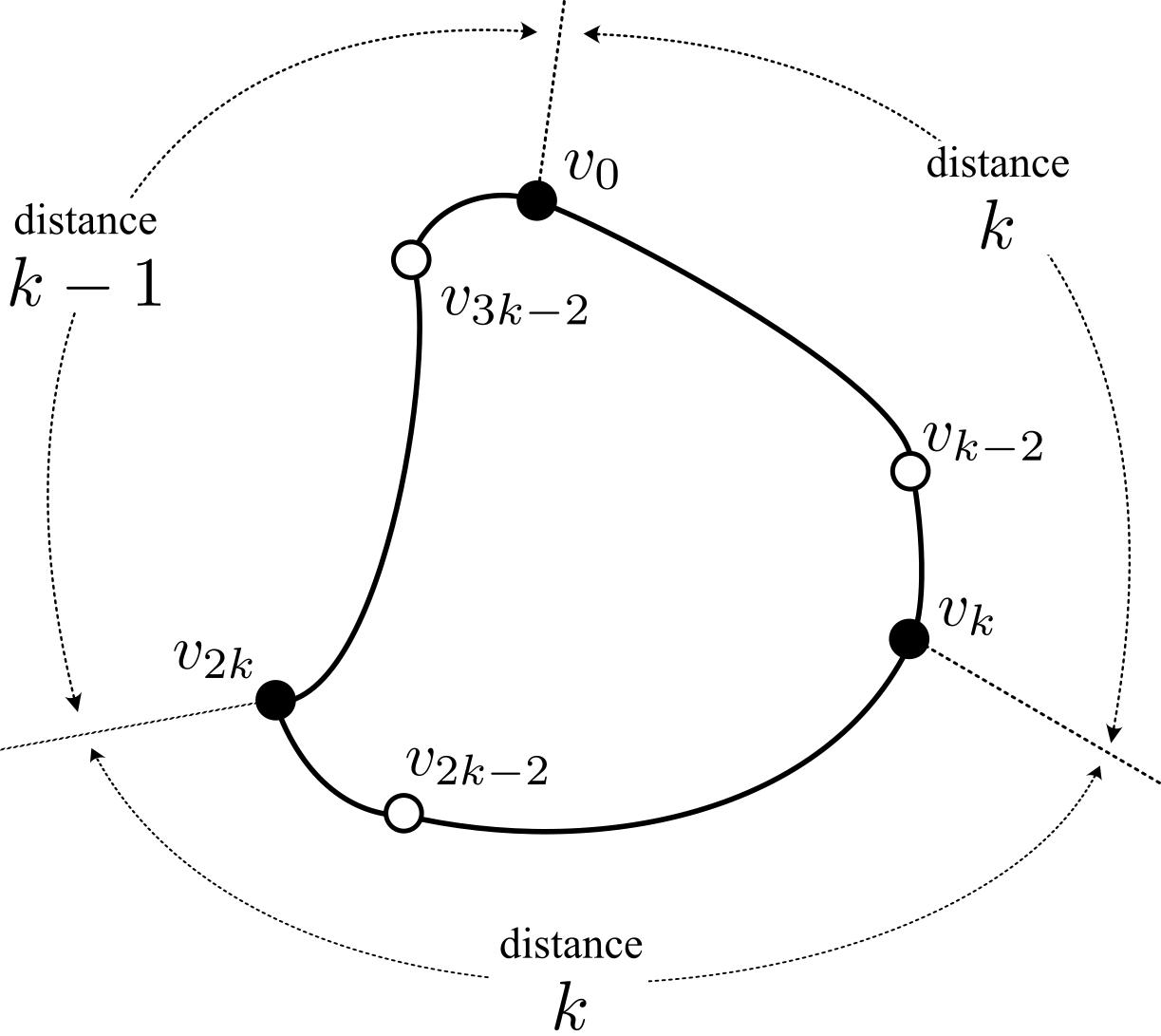 For the graph classes 
that contain many cycles,   
it would not be trivially easy?
104
[Speaker Notes: ・なので，今回は我々は最短を求めずに，no なら noと言えて，yesなら遷移列を求めました，の結果の保証を最後にした]
Summary (reprint)
105
Future work
106
[Speaker Notes: Graphs with treewidth at most 2: open even for VCR]
Appendix
107
Preliminaries
108
Preliminaries
109
Preliminaries
110
Result 3: poly-time algorithms
111
[Speaker Notes: ・なので，今回は我々は最短を求めずに，no なら noと言えて，yesなら遷移列を求めました，の結果の保証を最後にした]
Result 3: poly-time algorithms
112
[Speaker Notes: ・なので，今回は我々は最短を求めずに，no なら noと言えて，yesなら遷移列を求めました，の結果の保証を最後にした]
113
[Speaker Notes: ・直接的にはTJ と TAR のやつは用いれないが，この性質を用いて TAR はうまくやる]
Result 3: poly-time algorithms
114
[Speaker Notes: ・なので，今回は我々は最短を求めずに，no なら noと言えて，yesなら遷移列を求めました，の結果の保証を最後にした]
115
116
117
118
119
120
121
122
123